Leisure activities for 6-16 years old Children in public and special primary schools in Reykjavík
Sigríður Rut Hilmarsdóttir, Project managerKringlumýri SFS Knowledge center in disability servicessigridur.rut.hilmarsdottir@reykjavik.is
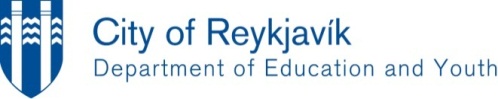 Hitt húsið - 9. september 2013
Kringlumýri-Leisure centre Leading in Leisure for disabled
Kringlumýri is a Leisure centre in Reykjvík, one of six centers organized by the Department of Education and Youth (SFS)
Leisure centers dedicate their work to the free time of all Reykjavik residents, but the key emphasis is placed on working with children and teenagers. 
Leisure Centres run afterschool programmes, leisure- and youth clubs in their respective neighbourhoods. Considerable effort is invested in offering diverse and stimulating leisure activities. Building up services for spare time is one of the demands of the time we live in.
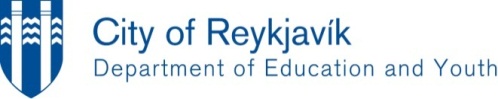 2
[Speaker Notes: I am a project manager in the knowledge center, my office is in Kringlumýri 

There are 20 Youth Centres in Reykjavik and 38 Afterschool programmes for children in public schools.

We are two working in the knowledge center, the other one works as consulting social educator and her job is to aim on the afterschool programmes,]
Kringlumýri-Knowledge center
Kringlumýri is SFS knowledge center in disability services
Centralized service
Ideology
Positive approach, The Circle of Courage, Gentle Teaching, Normalisering
Working methods
Advice
Guidance
Education
Analysis
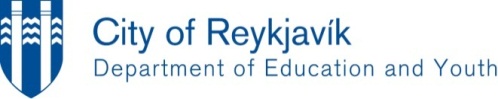 3
Knowledge center
After school activity center in every school
All children welcome (customized)
Personalized support
Post review
Advice and education
For employees
Personal plan
Made for each child with goals and working method for the year
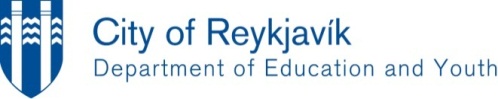 4
[Speaker Notes: School without differentiation (Inclusion) is a fundamental factor in Icelandic school policy, the goal being to include all children regardless
of ability or disability. 
Every child should be able to take part in any daily activities offered by the afterschool centres.
Employees should focus on the child’s abilities instead of disabilities, on what the child can do and not what the child can’t do.

The personal plan is done with the childrens parents – the goals are always about leisure activities, having a friend, being a full member of the afterschool programme etc.]
Methods
Human resources
Resources
The child, learner, youth
Flow between levels of schooling, courses , schools and youth work
Qualified and interested employers with ambition for success
Good resources
Widespread knowledge, skills and success
Improvements, valuations and innovations
Academic society based on interdiciplinary joint effort
Social responsibility, function and open mind
Joint effort based on democracy and variety
Desirabe, friendly and encouraging work environment
Inclusive education and work with participation
Leading profession
Secutity,       good health, wellbeing and happyness
Efficient information technology
Efficient use of financial recources
Strong self image and social skills
STRATEGY
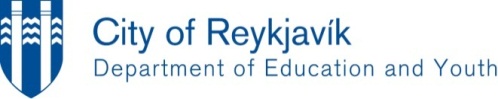 5
[Speaker Notes: This is SFS strategy for this school year and all our work should be focused on this. When we are organizing the afterschool centres and the clubs we are supposed to think about the values in the blue line.]
SFS leisure core values
Communication skills
Social skills 
Self-image
Social engagement
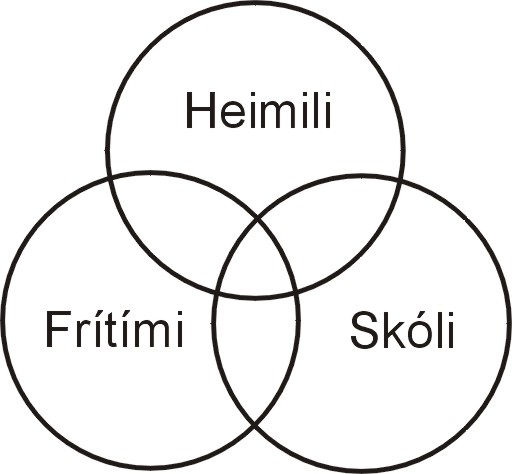 Home
School
Leisure
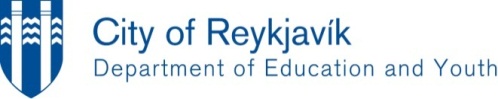 6
[Speaker Notes: Employees play a vital role at hte afterschool centers and leisure clubs. They are the children´s role models, they from the working environment with their behavior and attitude. Children feel good and happy at an afterschool centre with a welcoming and supportive environment. Therefore it is important to focus on the goals and guidelines that are the core of our work and form the foundation on which the program is built.]
Statistics – children in public schools
38 afterschool centers in Reykjavik
6-9 years old (about 4300 children)
Serves children with disabilities who go to public schools
Personalized support for about 300 children (7%) 
4 leisure clubs for disabled children in public schools
10-16 years old
ca. 60 children
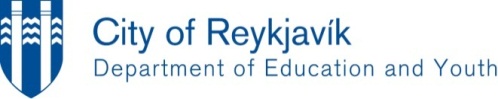 7
[Speaker Notes: SFS runs 38 afterschool centres for children in all public primary schools in Reykjavík

about 7% of all the children have special support, most of them need support because they have ADHD, AUTISM or other disabilities.

300 children who gets special support
only disabled children -]
Statistics – children in Klettaskóli/special school
1 afterschool centre
1 leisure club
1 youth club
ca. 90 children
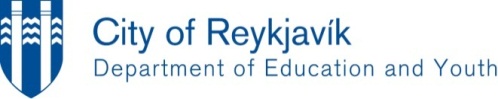 8
[Speaker Notes: Klettaskóli is a special school for disabled children
Leading in leisure for disabled
Structuring and develop leisure activities for disabled children and young people
About 106 children are in Klettaskóli

Ólöf, who is sitting right over there, is responsible for all the leisure activities for the kids in lettaskóli.]
Opening time
Both the afterschool programmes and the Leisure clubs
Open fram 1:30 pm until 5:15 pm on regular school days (monday-friday)
Open from 8:00 am until 5:15 pm during certain non teaching days and school vacations (eastar, christmas and summer)
Closed during school winter holidays
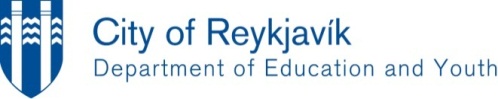 9
[Speaker Notes: The opening time depends on when the schoolday is over in each school, not exactly the same time all around Reykjavík.]
Objectives
Leisure activities focusing on the development and experience of the individual
Democracy
Learn through the experience
Creative thinking 
Age appropriate challenges/activities
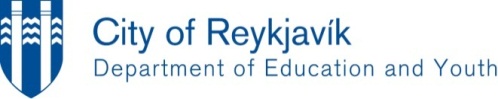 10
After school centers and Leisure clubs
Children´s Democracy. The United Nations Convention on the Rights of the Child.
Important tool in teaching children:
To influence their own lives. An active children´s democracy
Increases initative, independence and responsibility
Ways to implement children´s democracy, including:
Children´s counsils (meetings)
Letting them choose their activities
Allowing their input in planning the daily activities
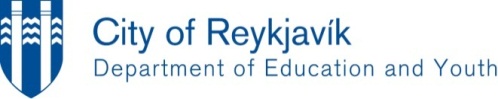 11
[Speaker Notes: Children’s democracy is an important tool in teaching children to influence their own lives. An active children’s democracy
increases initiative, independence and responsibility. There are various ways to implement children’s democracy, including children’s councils (meetings), letting them choose their activities,
and allowing their input in planning the daily activities. The United Nations Convention on the Rights of the Child includes
the following articles, which employees should consider:
- Article 12:
Children have to right to express their views and for those
views to be given due weight in accordance with the age and
maturity of the child.
- Article 13:
Children have the right to express their feelings and views as long
as they are not damaging to others or to public morals.
Children have the right to seek, receive and impart information.
- Article 29:
It is the duty of your community to ensure that the education
of children prepares them for life, increases their respect for
human rights and raises them in a spirit of understanding, peace
and tolerance.
Emplo yees must :
• Encourage children to voice their opinions
• Respect the views of the children
• Activate children’s initiative
• Give children a voice in decision making
• Encourage the children to be responsible
• Give the children freedom to shine
• Take children’s age and maturity into account (acc. to
Art. 12)
• Ensure that the rights of children are not in conflict with
the rights of others or public morals (acc. to Art. 13)
• Teach the children to respect human rights and raise
them in a spirit of understanding, peace and tolerance
(acc. to Art. 29)]
After school centers
Are important for children and especially disabled children.
They have huge impact on children´s social development.
They provide a secure and familiar space for work and play.
The afterschool centre puts children and their needs first
They are listened to, talked to, and there is room for their feelings at the afterschool centre
Children´s leisure is important and it is their right to enjoy some quality time once the school day is over.
They learn that everyone is unique and we all need our space.
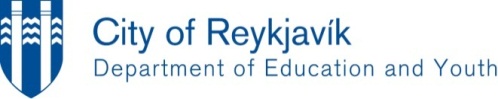 12
[Speaker Notes: Discipline control
When working with children it is important to establish clear boundaries, clear and simple rules (and not too many), to guarantee
their safety and security. Positive discipline involves encouraging children to act in a manner that is conducive to a positive
identity and increases their social skills. 
The objective is to avoid negative discipline, based on “dos” and “do nots”, and to focus on positive discipline, which is preventive and leads to improved communication.]
After school centre
Offer diverse spare time activities after the conventional school day ends. 
In their activities, they are guided by the principle that each individual having the chance to prosper and mature in an environment defined by warmth, security and respect.
Stress the development of social skills in interaction through play and work, as well as self-respect and respect towards others and one´s environment.
Seek to implement democratic work procedures, increasing children´s ability to form independent views and impact their environment and circumstances.
13
After school centers areimportant for disabled children
Age appropriate activities
Personalized support – for every child to particaipate in the activities with their peers
Democracy – helping the children to express their longings
Giving the children the opportunity to belong in a group of peers
Giving the children the opportunity to expand their horizon
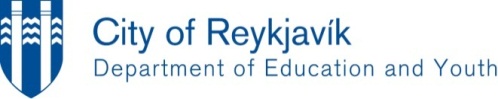 14
[Speaker Notes: The aims for the after school centers are really important for the disabled children-krúsíal that they do the same as every other child. In the school they are often studying other books and assignments but in the afterschool programme all the children should be equal. 

The project managers in the afterschool centers apply to the Knowledge center/Kringlumýri for permission for the personalized support. In Kringlumýri is Gurrý, sitting over there next to Ólöf, who is Consulting social educator and she assess how much support every child needs.]
Leisure clubs for disabled
For 10-16 year old children with disability in public schools
4 clubs in Reykjavík
Hellir – is in Breiðholt
Hof – is in Safamýri
Höll – is in Grafarvogur
Hlíðin – for disabled children in Brúarskóli
For children who are temporary in special school (Brúarskóli) for children with severe mental and emotioanal distress, experiencing social and behavioral difficulties and/or has lead in trouble because of drugs and/or crime.
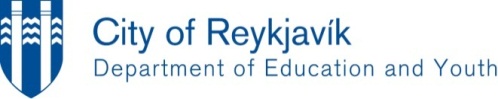 15
[Speaker Notes: about 60 children in both public schools in Reykjavík and also few in Klettaskóli, special schoold for disabled.
3 of the clubs serves children all around the city, in the beginning they where supposed to serve the children in their own neighborhood but that didn´t work so well because the children and the teenagers are so unlike so we are alwys trying new ways to serve the children as well as we can do each time. 
The newest club hasn´t got any name yet – are in Brúarskóli.]
Leisure clubs
Group work
Festivals
Seminars
Informal education
Events
Trips
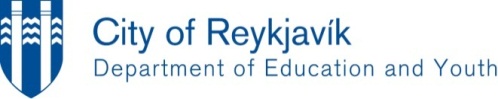 16
[Speaker Notes: Group in field trip to Coca Cola]
Leisure clubs
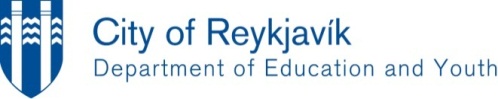 17
Leisure clubs
The role of the leisure clubs is to promote positive development of young people, helping them to become more independent – both in actions and social interaction – and making them more able to face up to life´s challenges.
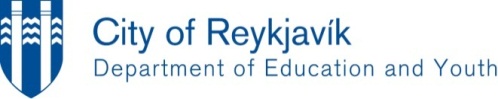 18
Leisure clubs
The role for this age group is designed to introduce the children to the programme’s diverse possibilities and offer positive options for spending their free time while they enjoy the company of other children their age under the supervision of adults.
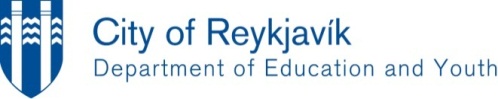 19
Leisure club´s Democracy
The idea is that the teenagers should influenze the schedule
The teenagers plan the activities 
Empowers teenagers
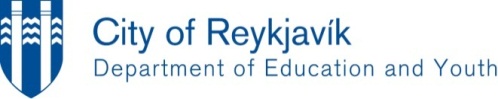 20
[Speaker Notes: The idea is that the teenagers should influenze the everyday schedule]
Why should all children and teenagers be encouraged to participate in organised leisure activities?
Participating in organised leisure activities under the supervision of trained professionals has great preventive value. By offering children and youngsters positive things to do in their free time, with strong role models, we increase their chances of choosing a healthy lifestyle and avoiding risk behaviour.
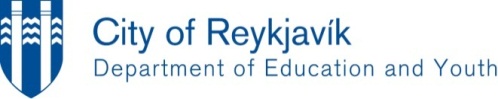 21
[Speaker Notes: A small resourch was done 6 years ago to find out what disabled children and teenagers where doing after school – it was]
Thanks for listening 
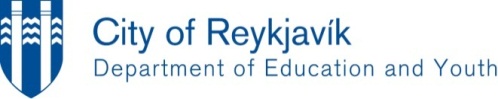 22